Физичко васпитање
3. Разред



Вјежбе за естетско обликовање тијела
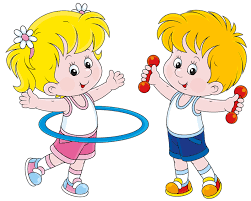 За оне који желе да свакодневно вјежбају 5 - 8 минута.
Вјежбе за дјечаке
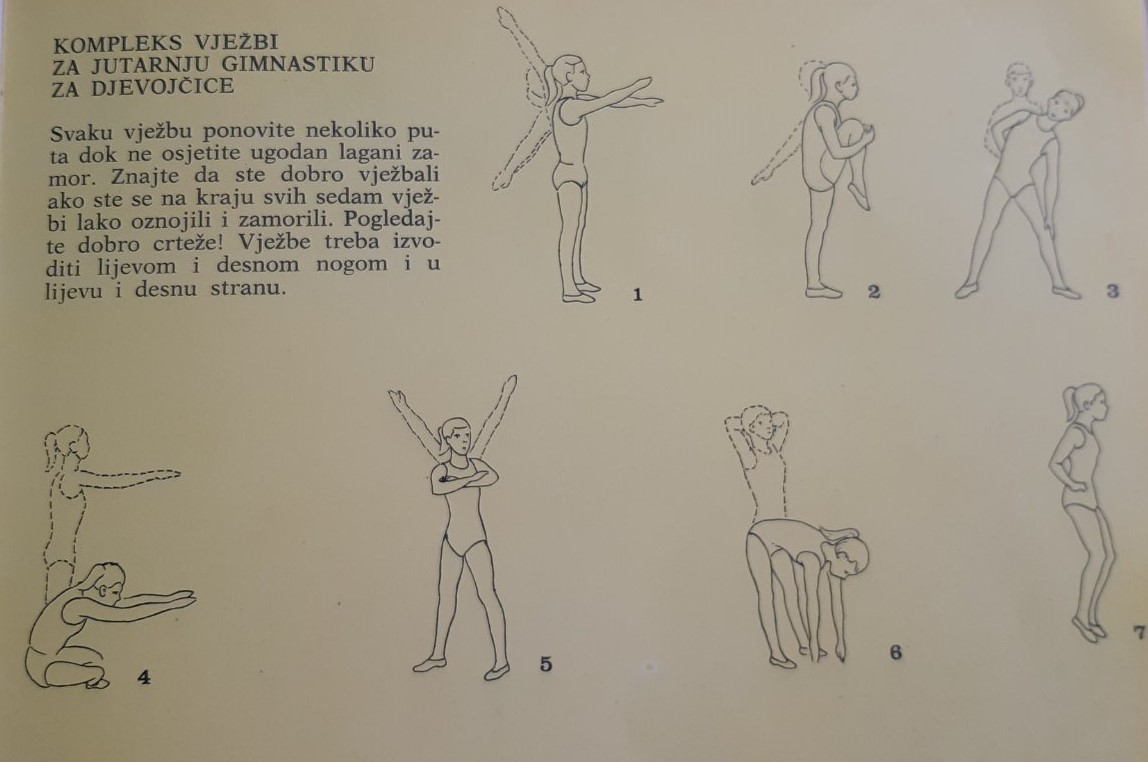 Вјежбе за дјевојчице